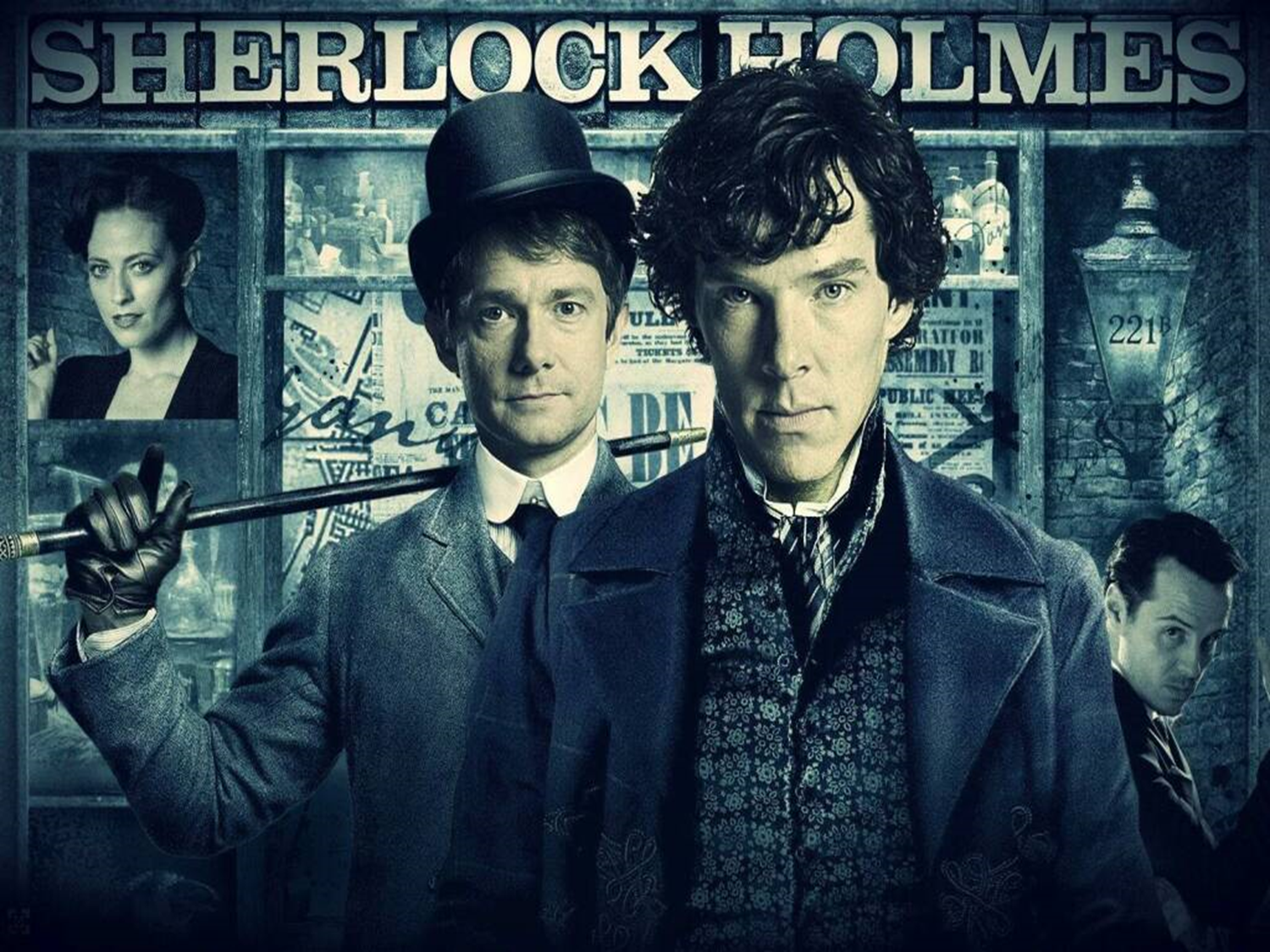 Интеллектуальная игра на развитие читательской грамотности «Подарок от  Шерлока Холмса»
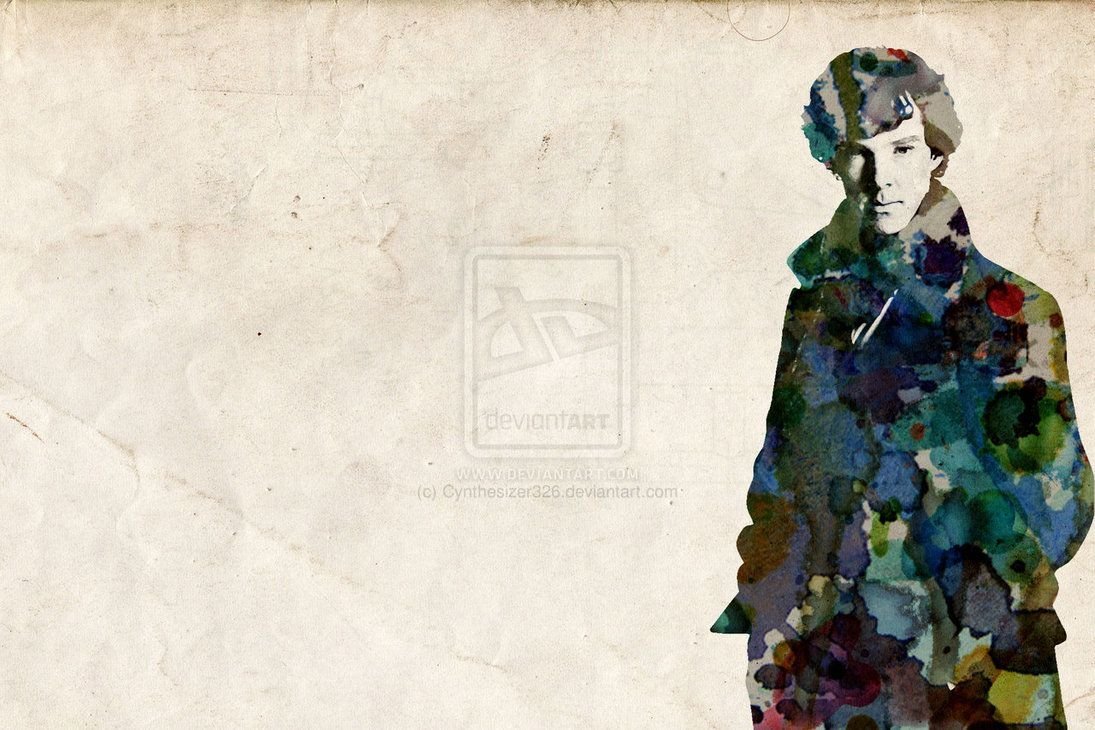 Здравствуйте, ребята. 
 У меня новое расследование. 
Мне написали письмо из России, и попросили о помощи. Но, к сожалению, я не смогу приехать в вашу страну по важным обстоятельствам. И, поэтому, я прошу вас мне помочь. Я уверен, что вы дадите правильные ответы на все вопросы. Заранее благодарен вам за помощь.
 
С уважением ваш
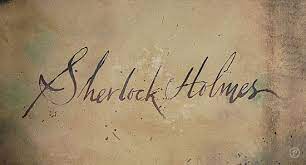 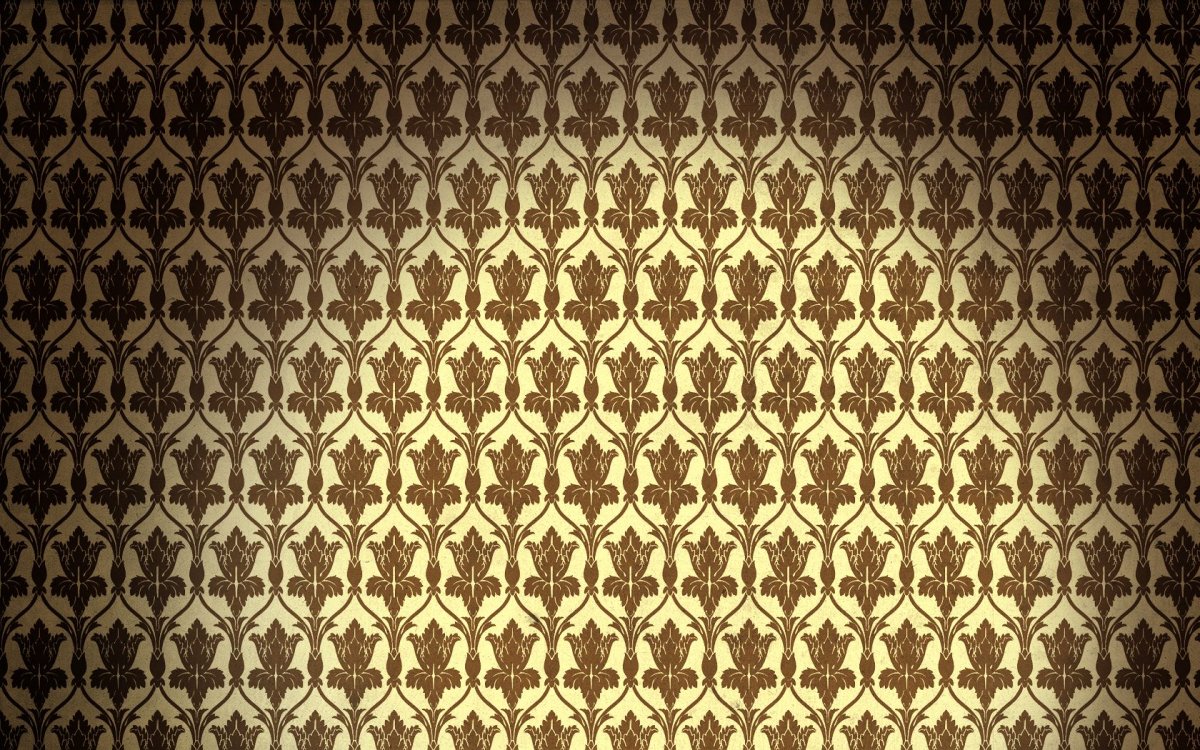 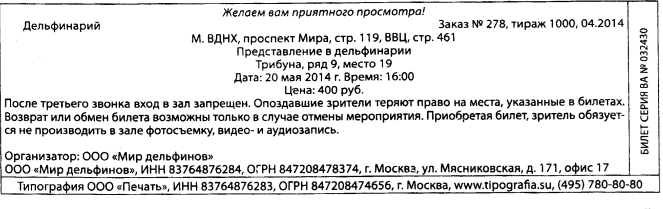 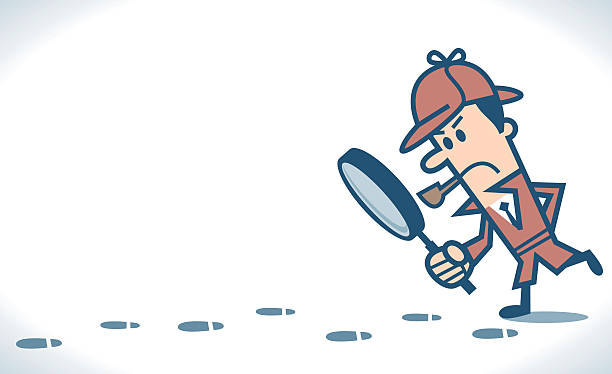 ЗАДАНИЕ 1
Задание 2.
Прочитайте записку . Заполните пробелы, сделанные в тексте:

Миша, я ушла на работу. Не забудь, ты сегодня с сестрой идёшь в_____________. Доехать очень просто. На метро до станции ___________, а там найдёте___________________. Выехать лучше пораньше, потому что______________________________________________________.
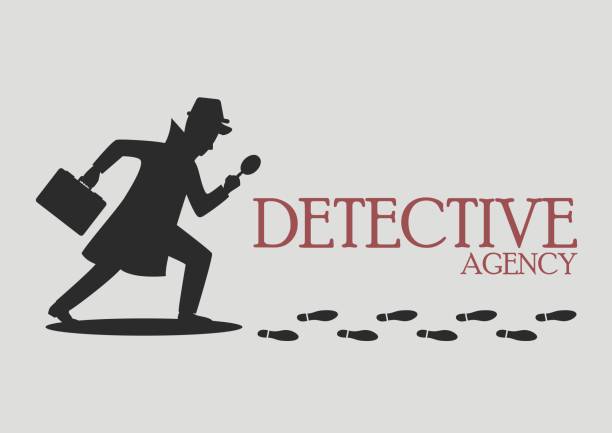 Задание 3.
Подумайте, посмотрят ли  Миша с сестрой представление, если они доберутся до здания дельфинария в 16:05?
Да?             Нет?
Подтвердите свой ответ словами из текста________________________________________________.
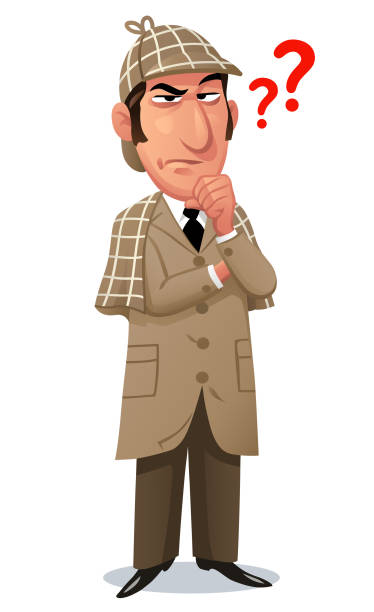 Задание 4.
Миша с сестрой вовремя приехали в дельфинарий. Посмотрели половину представления.
Перед  антрактом ведущая объявила, что по серии и номеру билета будет производиться лотерея. Разыгрывается поездка в Турцию. Ведущая предупредила, что в случае выигрыша нужно обратиться к организаторам представления.  Выигрышным оказался билет Серия ВА №032430. Выиграл ли Миша?

К кому должны обратиться победители лотереи?
Запишите ответ_______________________________________________________
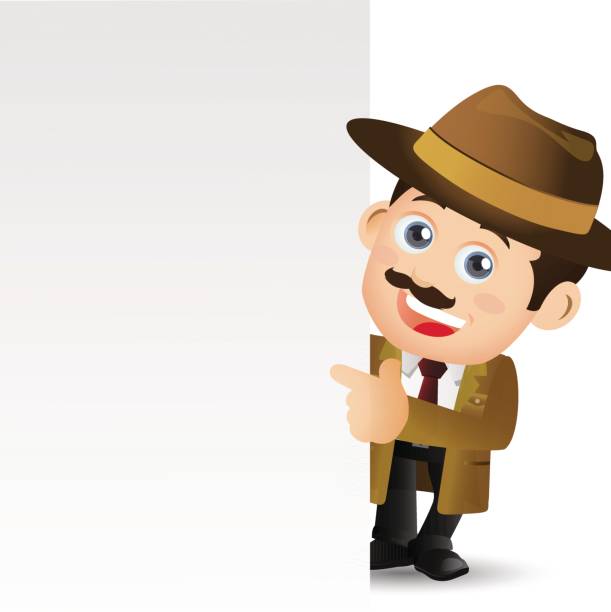 Задание 5.
Маме Миши очень понравился дизайн билета. 
Подскажите, к кому ей обратиться, чтобы сделать рекламные буклеты для своего проекта?
Запишите название типографии:______________________________________________
Запишите телефон типографии:______________________________________________
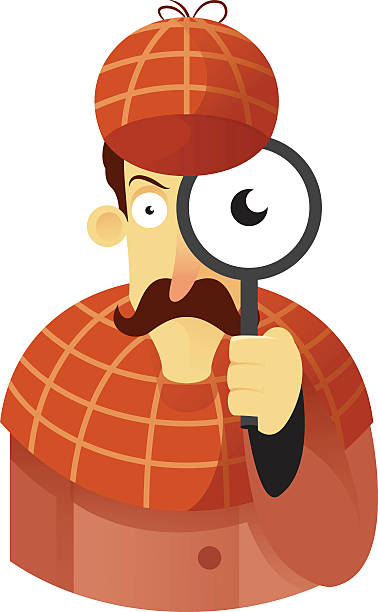 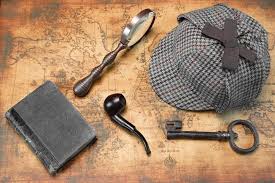 До новых встреч!